Contemporary Mathematics
Chapter 7 PROBABILITY
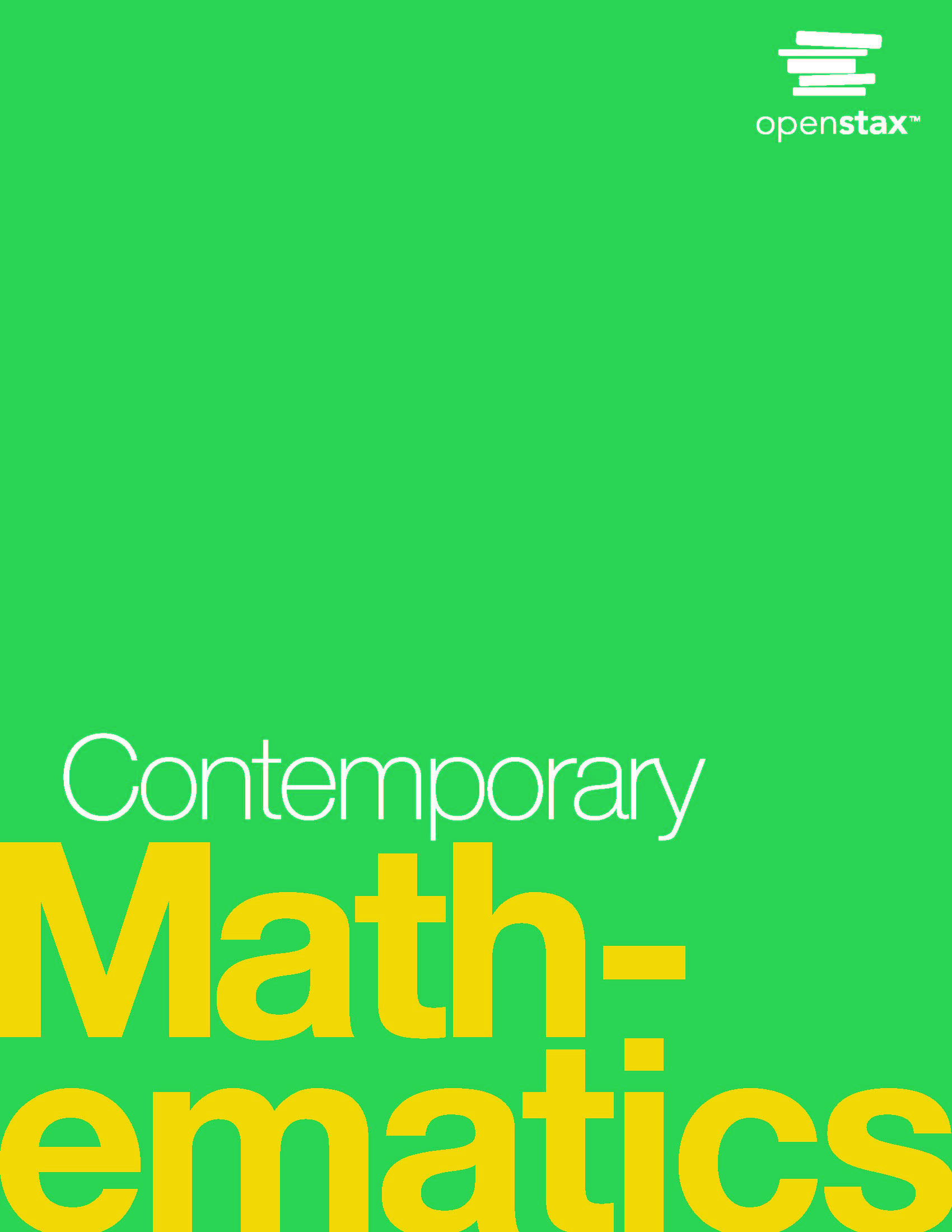 7.1 The Multiplication Rule for Counting (1 of 2)
Learning Objective:
Apply the Multiplication Rule for Counting to solve problems.
7.1 The Multiplication Rule for Counting (2 of 2)
Mathematicians have developed short cuts to counting very large numbers. These techniques fall under the mathematical discipline of combinatorics, which is devoted to counting. 
The Multiplication Rule for Counting, which is also known as the Fundamental Counting Principle says that if there are 𝑛 ways to accomplish one task and 𝑚 ways to accomplish a second task, then there are 𝑛 × 𝑚 ways to accomplish both tasks.
EXAMPLE – Using the Multiplication Rule for Counting
Every card in a standard deck of cards has two identifying characteristics: a suit (clubs, diamonds, hearts, or spades) and a rank (ace, 2, 3, 4, 5, 6, 7, 8, 9, 10, jack, queen, king). Each possible pair of suit and rank appears exactly once in the deck. How many cards are in the standard deck?
Since there are four suits and thirteen ranks, the number of cards must be 4 × 13 = 52.
EXAMPLE – Using the Multiplication Rule for Counting
A pizza restaurant has pizzas in 4 different sizes, with 10 different flavors for the crust, and 9 different toppings.
How many one-topping pizzas can be ordered?
Since there are four sizes, 10 types of crust, and 9 toppings, the number of one-topping pizzas is 4 × 10 × 9 = 360.
7.2 Permutations (1 of 2)
Learning Objectives:
Use the Multiplication Rule for Counting to determine the number of permutations.
Compute expressions containing factorials.
Compute permutations.
Apply permutations to solve problems.
7.2 Permutations (2 of 2)
A permutation is an ordered list of objects taken from a given population. The length of the list is given, and the list cannot contain any repeated items.
EXAMPLE – Using the Multiplication Rule for Counting to Find the Number of Permutations
The final heat of Olympic swimming events features eight swimmers (or teams of swimmers). How many different podium placements (first place, second place, and third place) are possible?
The Multiplication Rule for Counting then tells us there are 8 × 7 × 6 = 336 different ways the winners’ podium can be filled out.
[Speaker Notes: Let’s start with the first place finisher. How many options are there? Since eight swimmers are competing, there are eight possibilities. Once that first swimmer completes the race, there are seven swimmers left competing for second place. After the second finisher is decided, there are six swimmers remaining who could possibly finish in third place. Thus, there are eight possibilities for first place, seven for second place, and six for third place.]
7.2 Factorials
For any positive whole number 𝑛, we define the factorial of 𝑛 (denoted 𝑛! and read “𝑛 factorial”) to be the product of every whole number less than or equal to 𝑛. We also define 0! to be equal to one.

		4! = 4 × 3 × 2 × 1 = 24
7.2 Permutations
𝑛𝑃𝑟 is read as “the number of permutations of 𝑛 objects taken 𝑟 at a time.”
EXAMPLE – Computing Permutations
Find the number of permutations of 12 objects taken 3 at a time.
7.3 Combinations
Learning Objectives
Distinguish between permutation and combination uses.
Compute combinations.
Apply combinations to solve applications.
7.3 Combinations:  When Order Doesn’t Matter
In situations in which the order of a list of objects doesn’t matter, the lists are no longer permutations. Instead, we call them combinations.
EXAMPLE – Distinguishing Between Permutations and Combinations
For each of the following situations, decide whether the chosen subset is a permutation or a combination.

A social club selects three members to form a committee. Each of the members has an equal share of responsibility.

You are prompted to reset your email password; you select one consisting of ten characters without repeats.
[Speaker Notes: Since there is no distinction among the responsibilities of the three committee members, the order isn’t important. So, this is a combination.
The order of the characters in a password matter, so this is a permutation.]
7.3 Counting Combinations
𝑛𝐶𝑟 is read as “the number of combinations of 𝑛 objects taken 𝑟 at a time.”
EXAMPLE – Using the Combinations Formula
A person going to a party was asked to bring 3 different bags of chips. At the store, there are only 8 varieties of chips.

How many different selections can be made?
This resource contains adaptations of the OpenStax Algebra and Trigonometry 2e open textbook and is © by Susan Aydelotte under a CC BY-NC-SA 4.0 International license; it may be reproduced or modified for noncommercial purposes only but must be attributed to OpenStax, Rice University and any changes must be noted. Any adaptation must be shared under the same type of license.
https://openstax.org/details/books/calculus-volume-1